Michael Ferraioli6/14/1954 – 6/30/1992
Age 19
11th Grade
9th Grade
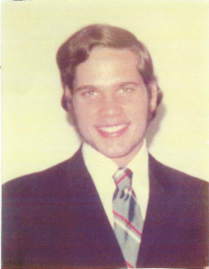 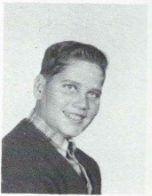 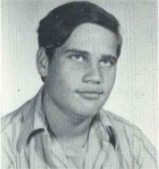 Age 35
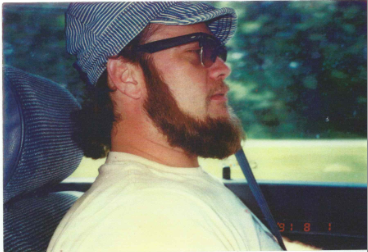 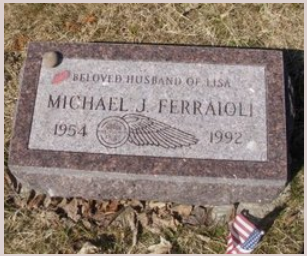